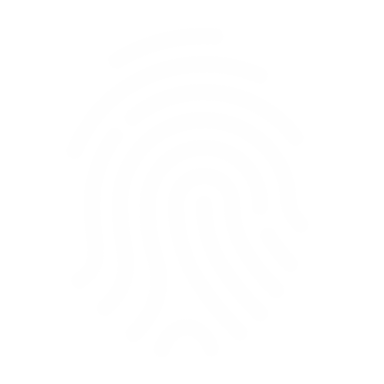 Adopting ORCiD in your organization
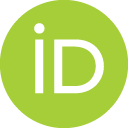 Benefits of ORCiD for authors and your organization
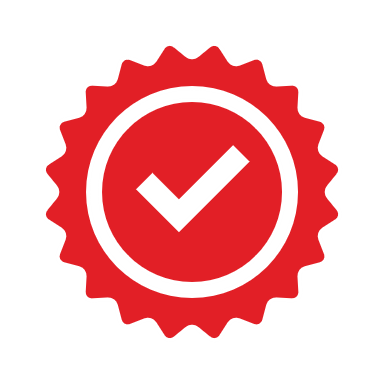 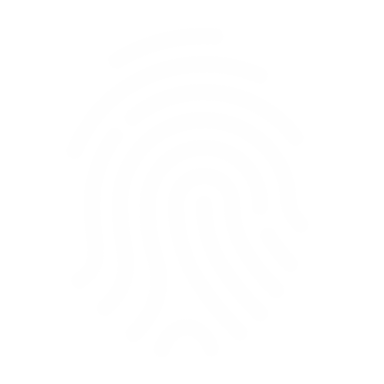 Pharma benefits: 

disambiguation of author names for future collaboration 
possible tracking of publications (e.g. investigator sponsored studies) 
increased ORCID use helps to fulfil transparency commitments
Author benefits:

save time with future journal submissions
author ORCID records update automatically based on metadata
also useful for grant submissions
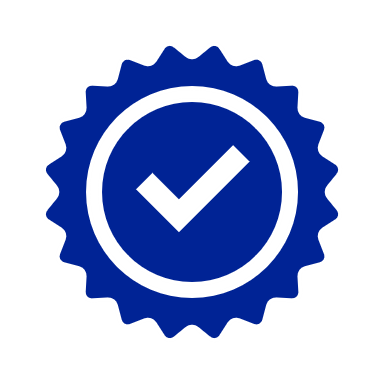 Adopting ORCiD in your organization
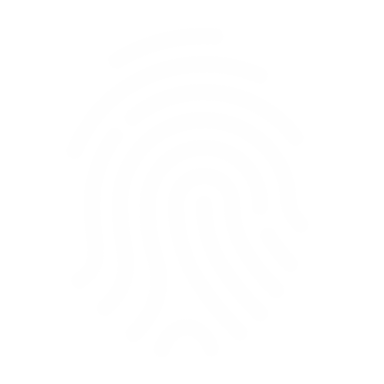 “Publication with ORCID increases trust in 
pharma-sponsored research”
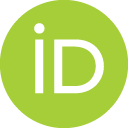 Adopting ORCiD in your organization
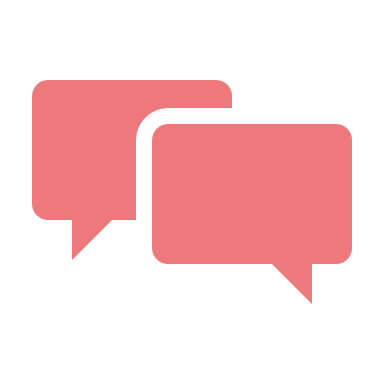 Brief authors
kick-off discussion
Follow up
during development
Store
to aid submission
Collect
feedback
Engage your publications team with these resources
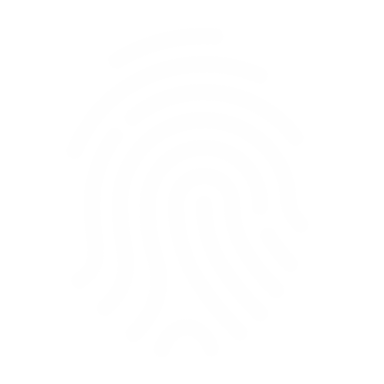 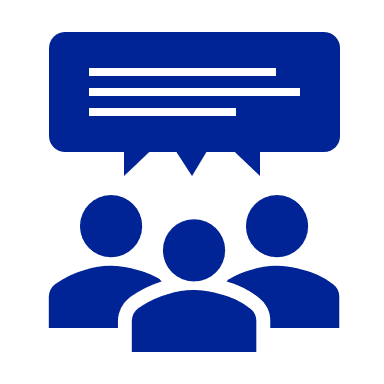 1
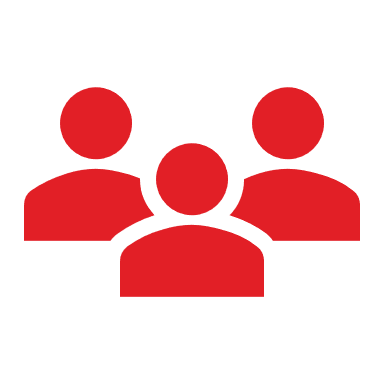 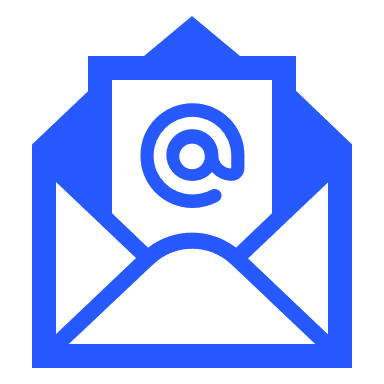 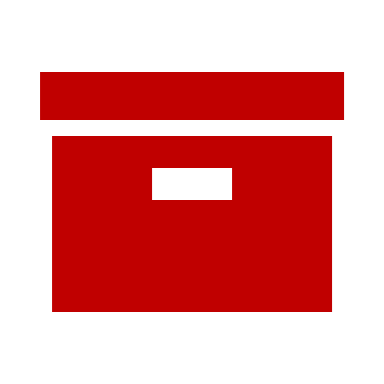 3
5
2
4
Include details in the kick-off meeting or share via email; also share Introduction to ORCID: benefits for authors
If authors have not already done so, request that they register with ORCID and provide their 16-digit iD
Advise authors that iDs will be stored on a publication management system
Although desirable, ORCID iDs are not essential for publication development
Capture* the ORCID iD in the ‘Author details’ section of the publication management system
ORCID iDs should be included in the manuscript cover page. If not captured then, they should be submitted at proof stage

*To fulfil GDPR and privacy requirements, please inform authors that their ORCID iDs will be stored for journal submission purposes
During manuscript development, if an author is yet to share their ORCID iD, remind them during draft/ review/approval stages using the template reminder email
ORCID iD status does not delay or inhibit publication. A manuscript can be submitted even if all author ORCID iDs are not available
Encourage authors to provide feedback on ORCID registration and supporting materials
Feedback will help to refine your ORCID integration toolkit
Useful ORCiD resources for pharma
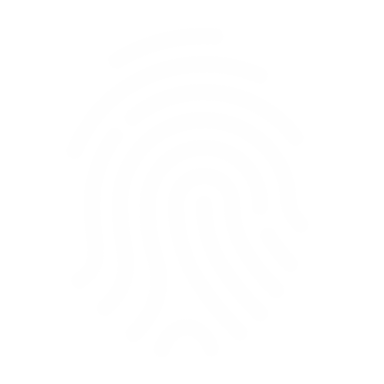 ORCID resources
For more information, please visit the ORCID website
Video tutorials can be found here

Open Pharma ORCID resources
www.openpharma.blog
ISMPP posters
Inclusion of ORCID iDs in pharma affiliated publications
Registration and use of ORCID by pharma
Ongoing ORCID implementation within the pharmaceutical industry: an Open Pharma and GSK Vaccines initiative
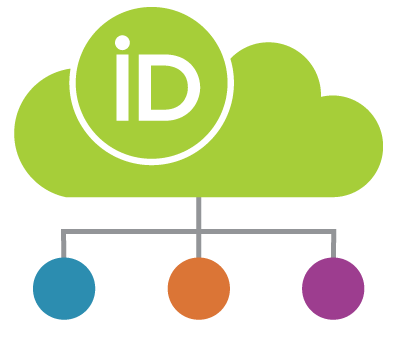 Reminder email template for authors
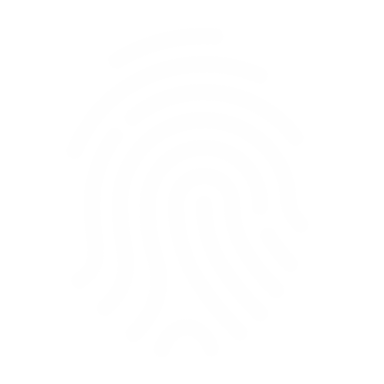 Dear Dr. xxxxxx,

Thank you for joining us at our publication kick-off call.

As discussed, we would encourage you to register with ORCID if you have not already done so. Registration is a quick and simple one-time effort, details of which can be found in the attached slide deck. Following registration, please send us your ORCID iD, which will be included in the ‘Author details’ section of our publication management platform to help with submission. We would appreciate your feedback prior to submission of your manuscript (XX/YY/ZZZZ). 

Thank you in advance, and please do reach out if you have any questions

(Publications Manager)
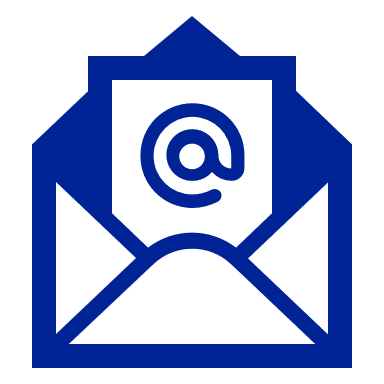 Example manuscript cover page
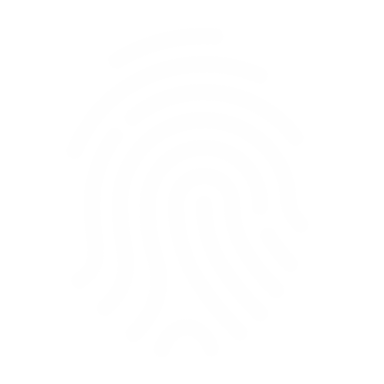 Manuscript title: effects of treatment A on quality of life in patients with disease X
John L. Smith1 • Hong Gil Dong2 • Jane Doe3
 
1 Institute of XYZ, Gothenburg, Sweden
2 ABC Pharmaceuticals LP, Seoul, Republic of Korea 
3 Department of Open Pharma, University of XYZ, Oxford, UK 
 
 John L. Smith, 123 Open Access Road, Suite 45, Institute of XYZ, Gothenburg, SwedenTelephone: +1-123-456-7890
john.smith@xyz.com 
 
ORCID IDs: John L. Smith – 0000-0002-1234-5678
If captured, ORCID iDs should be included on the manuscript cover page
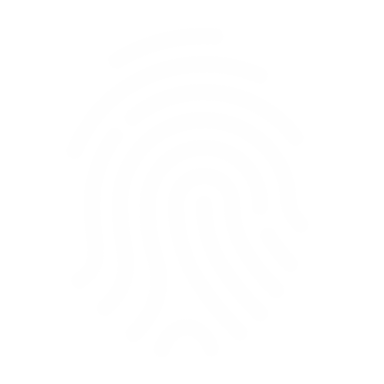 Introduction to ORCiD: 
benefits for authors
How ORCiD benefits YOU!
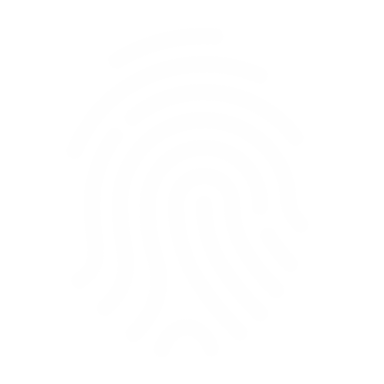 1
A unique identifier that distinguishes you from other researchers
Help to build trust in scientific research
2
Access your entire publications library through a single identifier
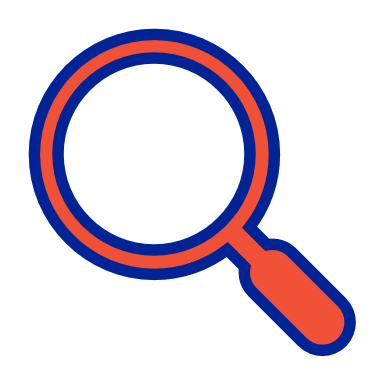 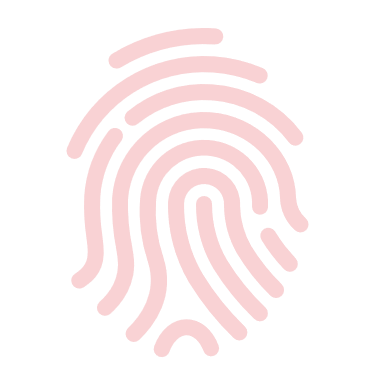 3
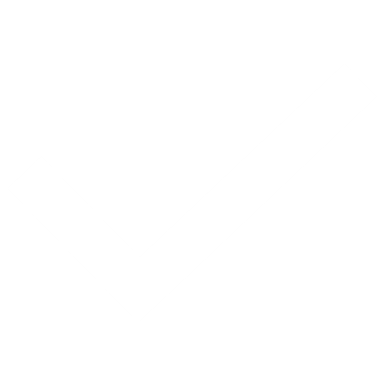 Make your research more discoverable
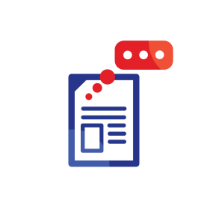 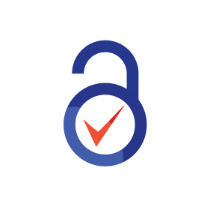 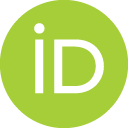 4
Author ORCID records update automatically
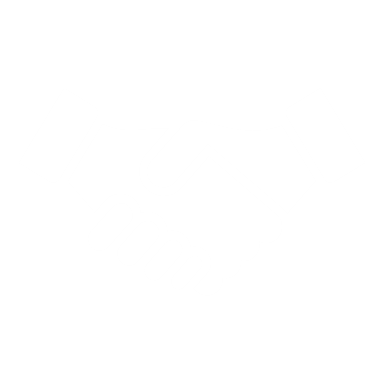 5
Free of charge to researchers
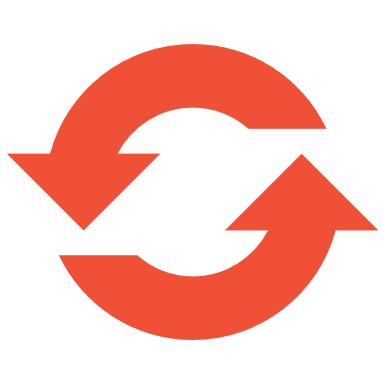 7
6
Useful for grant submissions and building confidence
One-time registration saves time with future journal submissions
ORCiD registration is quick and simple
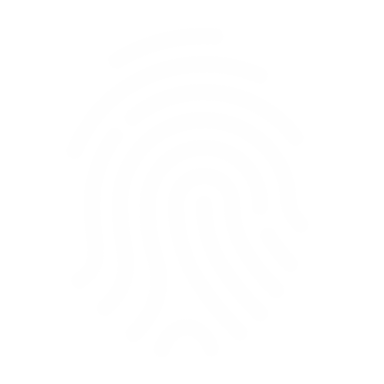 REGISTER with ORCID

Click here for your unique ORCID iD

Registration is quick and easy
Three easy steps
ORCID is a global not-for profit organization that provides a persistent digital identifier (an ORCID iD) that you control, and that distinguishes you from every other researcher

Populate your iD with your professional information –
affiliations, grants, publications, peer review, and more

Use your iD with organizations and systems, saving you time and hassle, and reducing the risk of errors
1
2
POPULATE your profile

Use your iD, when prompted, in systems and platforms from grant applications to manuscript submissions, to ensure you get credit for your contributions
3
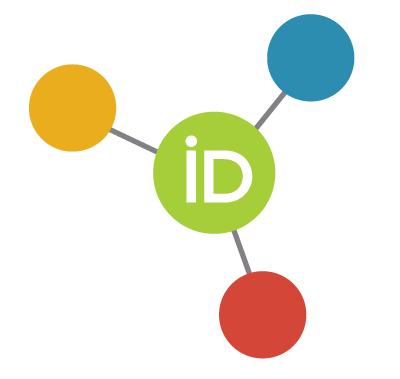 USE your ORCID iD

The more information connected to your ORCID record, the more you’ll benefit from sharing your iD

Give the organizations you trust permission to update your record as well as adding your affiliations, emails, other names you’re known by, and more